سلامٌ علیکُم طِبتم فَادخُلُوهاخَالدین      
      سوره زمرآیه 73
قال رسول الله (ص): افضل الناس من عشق العبادة فعانقها و أحبها بقلبه و باشرها بجسده و تفرَّغَ لَها ،فهو لا یبالی علی ما أصبحَ من الدنیا علی عسرٍأم علی یُسر.بهترین مردم کسی است که عبادت را معشوق خود بداند،با عبادت معانقه کند وآن را با تمام وجود لمس نماید و خود را برای آن فارغ سازد ،آنگاه نگران نخواهد بود که دینیا برای او سخت بگذرد یا به آسانی.                                         کافی ،جلد 2،ص83،ح3
امام صادق (ع) فرمودند: 
«العامل علي غير بصيره کالسائر علي غير الطريق و لا يزيده سرعه السير منالطريق الا بعدا»،
عمل کننده‏ي غير بصير و نا آگاه و جاهل مثل سير کننده در غير راه است (و بيراهه مي‏رود) و عمل بدون علم سرعتي نمي‏افزايد مگر دوري از مسير و راه را.
بحارالانوار، جلد 1، صفحه‏ي 206
امام على عليه السلام :
 يا كُمَيلُ ما مِن حَرَكَةٍ إلاّ و أنتَ مُحتاجٌ فيها إلى مَعرِفَةٍ ؛ 
اى كميل! هيچ كارى نيست مگر اين كه تو در آن نيازمند شناخت هستى .
تحف العقول ص571
امام رضا(ع) :
                           رحم اللّه عبدا أحيى أمرنا
 فقيل له: و كيف يحيي أمركم؟
 قال: 
يتعلّم علومنا و يعلّمها الناس، فانّ النّاس لو علموا محاسن كلامنا لاتّبعونا .
نوادر الأخبار فیما یتعلق بأصول الدین , ج 1 , ص 18
آزمودم دل خود را به هزاران شیوه ​
هیچ چیزش به جز از وصل تو خشنود نکرد
انگاره شما از نماز؟
1- تکلیف دینی عادت شده
2- رفتاری اجباری زحمت آور
3- نوعی مدیتیشن و یو گا 
4- صرفاًرفتاری  که موجب مشارکت در تجربه معنوی پیامبران می شود
5-رفتاری شعارگونه و ریاکارانه و نردبانی برای ترقی در سیستم امروز جامعه
6- رفتاری بی مفهوم برای افراد بیکار
7- رفتاری سمبولیک ساخته ادیان ولی ثابت نشده
8-سماع و رقصی درویشانه  و بسیار راز آلود
9- رفتاری که تجربه دینی و معنوی به همراه دارد. 
10-رفتاری  جامع وشفابخش  و الگوی کامل ارتباطی برای از خود فراتر رفتن وارتباط با  ماورای  عالم ماده
مباحث پیش رو:
*پیش فرض های وجوب نماز
کلامی
فلسفی
انسان شناختی
روان شناختی 
*تحیلی ابعاد زیبائی شناختی نماز
1- پیش فرضهای هستی شناختی :
*باورمندی به بُعد باطنی عالم (عالم غیب و شهادت)
*باور به شعور مندی و رازآلودگی  تمام ذرات کیهان و اعداد  و حروف 
*باورمندی با رابطه متقابل عمل و عکس العمل
*باور به غایتمندی هستی
*وجوب عقلی دفع خطر احتمالی
2-پیش فرضهای انسان شناختی
*باور به ثنویت و دوگانگی ساحتهای وجودی انسان
*باور به نامیرائی انسان 
*باور به نیازهای معنوی
*باور به غایتمندی خلقت انسان
*انسان دغدغه کمال  و از خود بالاتر رفتن دارد.
3-پیش فرضهای کلامی و اعتقادی
*اعتقاد به وجود خدا 
*اعتقاد به نبوت 
*اعتقاد به حیات بعد از مرگ 
*اعتقاد به ظهور اعمال  ،افکار و عقاید بعد از مرگ
4-پیش فرض های روانشناختی
پیش فرضهای روان شناختی  نماز
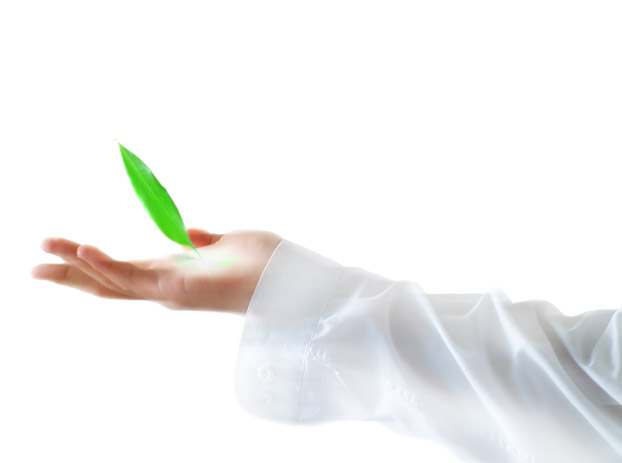 احساس نیاز به  سپاسگزاري 
احساس  نیاز به ستايشگري 
احساس نیاز به  پناه جويي 
احساس  نیاز به عشق ورزي 
احساس نیاز به  رازگويي 
احساس  نيازخواهي
احساس سپاسگزاري   وقتي كسي به ما لطفي مي كند يا هديه مي دهد اين پيامها را دريافت مي كنيم
هديه دهنده مرا دوست دارد . 
هديه دهنده دوست دارد كه از هديه او خوب استفاده كنم . 
خود را موظف ميدانم دربرابرلطف اوعكس العملي نشان دهم 
عكس العمل خوب من زمينه‌ساز هداياي ديگر است 
بين ارزش هديه و نوع تشكر رابطه‌اي احساس مي كنم 
نوع تشكر را بر اساس رضايتمندي هديه دهنده تنظيم مي كنم
راهكار
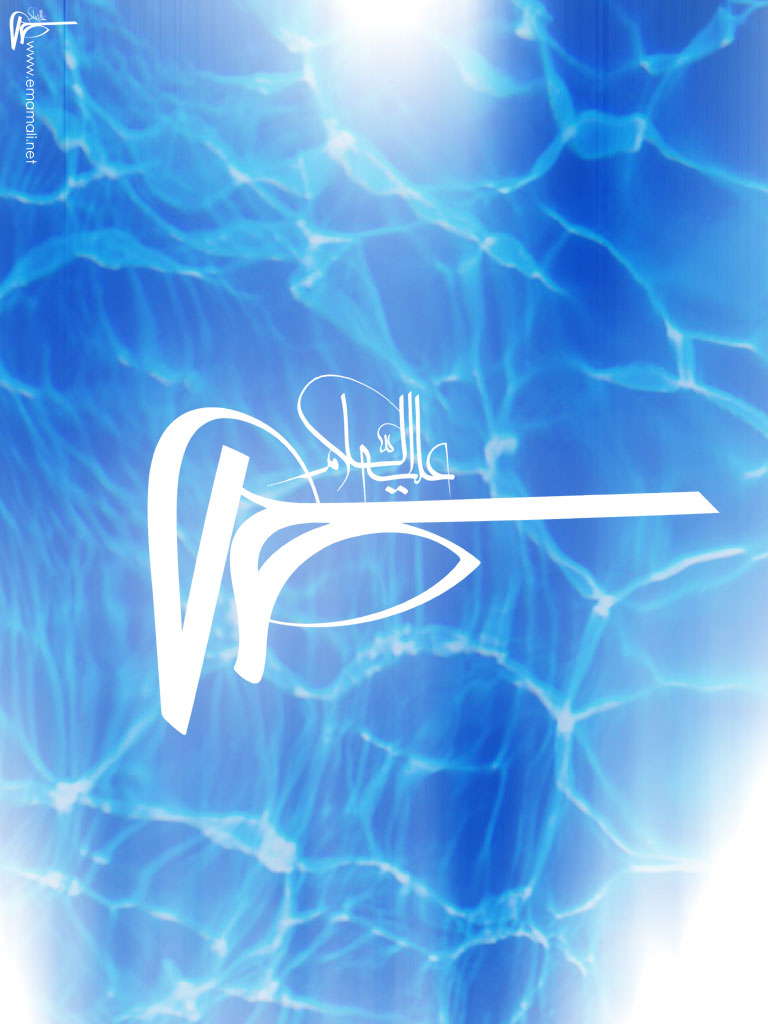 ما مي توانيم با

  شمارش نعمتها
  ونمايش نعمتها 

احساس سپاسگزاری به خدا را تقویت کنیم
احساس ستايشگريوقتي در برابر عظمت يا زيبايي قرار ميگيريم اين پيام ها را دريافت ميكنيم
از عظمت و زيبايي لذت مي بريم 
دوست داريم خود را به آفريننده آن اثر بزرگ و زيبا نزديك كنيم . 
خود را موظف مي دانيم كه عظمت و زيبايي را ستايش كنيم
 
دوست داريم خود نيز به گونه‌اي خالق عظمت و زيبايي شويم
راهكار
ما مي توانيم

با شمارش زيبايي ها و عظمتها 
و نمايش زيبايي ها وعظمت ها

احساس ستایشگری از خدا را پرورش دهیم
احساس پناه جويي وقتي خطري ما را تهديد مي كند اين پيام ها را دريافت مي كنيم
احساس مي كنيم كسي هست كه به ما كمك كند و ما را نجات دهد 
 احساس مي كنيم كسي مي تواند ما را نجات دهد كه خطر را بشناسد ، ما را دوست بدارد و قدرت دفع خطر را داشته باشد
احساس مي كنيم هر چه خطر بزرگتر باشد بايد پناه دهنده قوي ترباشد 
احساس مي كنيم حيات ما مرهون لطف پناه دهنده است .
راهكار
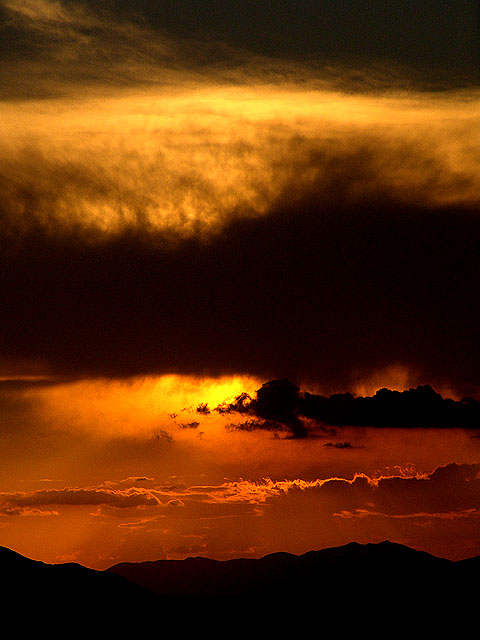 ما مي توانيم 

با شمارش خطرها 
ونمايش خطرها

		احساس پناه بردن به خدا را تقويت كنيم
احساس رازگوييوقتي دلتنگ مي شويم اين پيام ها را در خود احساس مي كنيم
احساس مي كنم حرفهايي دارم كه بايد به كسي بگويم
احساس مي كنم حرفهايي دارم كه ديگران ندارند . 
احساس مي‌كنم  كسي مي‌تواند حرف مرا بشنود كه مرا بشناسد و مرادوست بدارد .
راهکار
ما مي توانيم
 
 با رازگويي و در دل با خدا 
با مطالعه دل نوشته هاي ديگران

 
احساس رازگويي و دردل كردن با خدا را تقويت كنيم
احساس نيازخواهيوقتي محتاج مي شوم اين پيام ها بر جان من نقش مي بندد
احساس مي كنم نيازمندم 
احساس مي كنم توانايي رفع نياز خود را ندارم 
احساس مي كنم ديگران نيز توانايي رفع مشكل مرا ندارند 
احساس مي كنم ديگران بر من منت مي گذارند 
احساس مي كنم كمك ديگران ادامه دار نخواهد بود 
دوست دارم نيازهايم را براي كسي شمارش كنم 
بدنبال كسي هستم كه مرا دوست بدارد ، ازنيازهاي من با خبر باشد و مرا بي نياز كند .
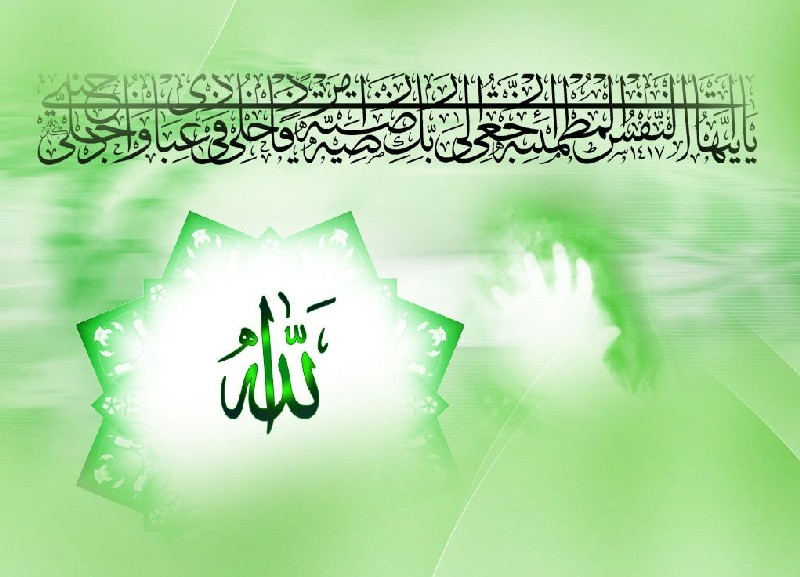 راهکار
ما مي توانيم 
 
با شمارش نيازها 
 با مطالعه دعاها

احساس نيازخواهي در پيشگاه خدا را تقويت كنيم
زیبائی شناختی در بعد آثار و کارکرد
1)کارکردهای معرفت شناختی
وکذالک نُری ابراهیمَ ملکوتَ السَّماوات و الأرض لیکون مع المُوقنین  
ما باطن عالم و درون جهان را به ابراهیم نشان دادیم تا به مقام شامخ یقین رسید.
انعام آیه 75